人機互動數學探究趣
評量新趨勢
互動式 數學素養導向題型
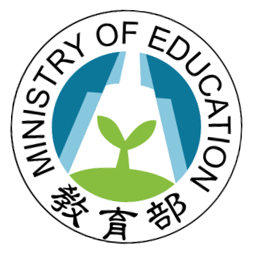 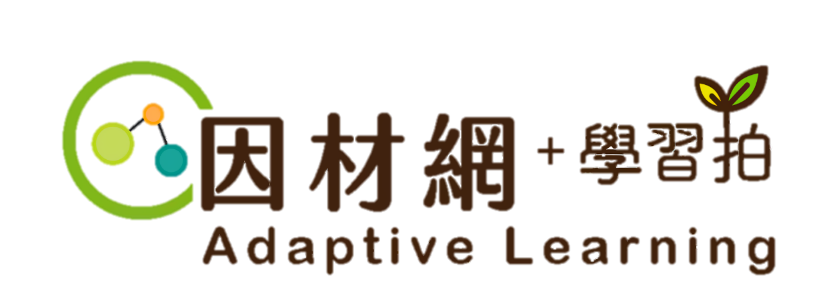 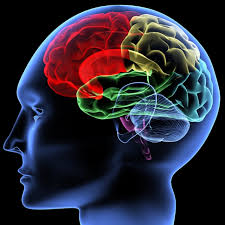 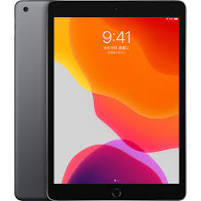 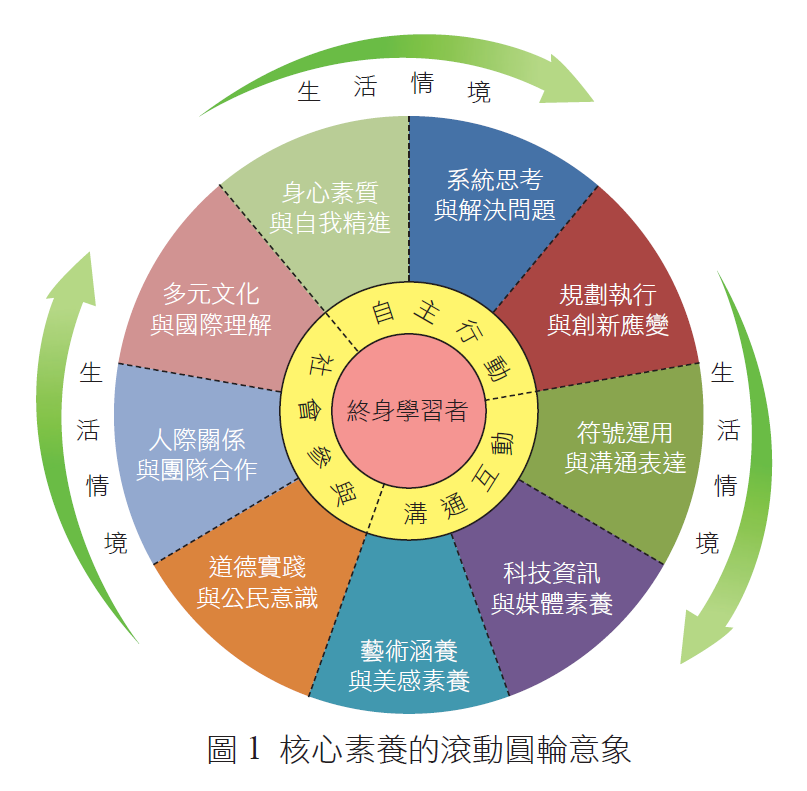 資訊科技素養
十二年國教
[Speaker Notes: 現代公民需要的能力核心為兩大技能：合作問題解決能力(Collaborative Problem Solving; CPS)及資訊通訊科技識能(ICT literacy)]
國際學生能力評量計畫(PISA)
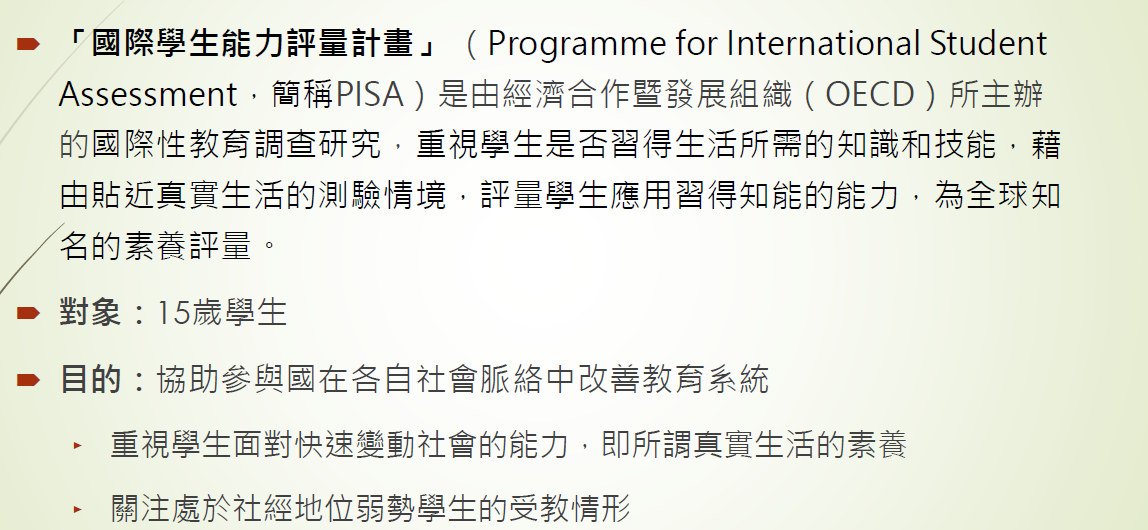 PISA素養評量
什麼是PISA素養評量?
    The Programme for International Student  
    Assessment

它和傳統評量有何不同?
PISA緣起
經濟暨合作發展組織（Organization for Economic Cooperation and Development, OECD）為了解不同教育系統學生的學習知能表現水準而發展。
國際間不同教育系統效能評量與監督的參考，提供各國教育系統有關教育品質和機會均等議題省思的統計資訊。
每三年舉行一次，涵蓋閱讀、數學與科學三科
PISA特色
採取素養(literacy or competency)的觀點來設計測驗
數學素養(林福來)
個人能在多樣情境之下，將情境問題轉化成數學問題，利用習得的數學知識與數學方法解決問題，並合理詮釋情境問題的解答。包括使用數學以及詮釋數學的能力。
它包括了數學推理及使用、應用數學概念、程序、事實、工具來解釋、描述及預測現象。
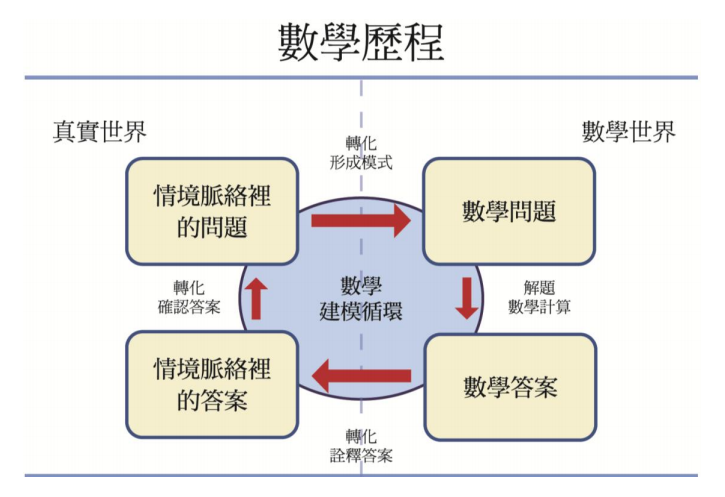 PISA特色
關注學生能否將學校習得的知識與技能應用於真實世界所面臨的各種情境及挑戰。
著重評量學生運用情境線索進行解題與提出論據的能力。(與其他評量最大不同之處)
PISA所取材的情境為個人生活、學校生活，工作以及休閒，社區及社會，以及科學情境。
題材涵括全球暖化、溫室效應、人口成長、浮油與海洋、酸雨或運動常識等生活化課題。
電腦化測驗為趨勢
PISA評量規模
PISA主測驗領域
▓閱讀：文本訊息的擷取、發展解釋、省思與評鑑文
        本內容、形式與特色。
▓數學：數量、不確定性與資料、變化與關係、空間
        與形狀。
▓科學：解讀科學數據及舉證科學證據、評量與設計
        科學探究、解釋科學現象。
每次調查中以其中一項素養為主，另兩項素養為輔。
還有一個素養台灣從沒考過……
金融理解素養
金融理財素養
自由共和國─林福來、林正昌
            缺漏金融素養教育 108課綱欠前瞻
金融海嘯後，2012年PISA開始將金融理財素養納入選考科目。最新的評量結果發現，有父母當教練的孩子，在PISA金融理財素養評量中，表現明顯比較好；而且，金融理財素養和數學素養、閱讀素養，三者高度相關。
歷次測驗
PISA2022數學素養的特色
▓數學素養是PISA2022的主測科目，不僅側重於使
  用數學來解決現實問題，而且還將數學推理確定
  為數學素養的核心地位。
■在數學內容方面，除了原有的數量、不確定性與
  資料、變化與關係、空間與形狀外，特別強調
  「電腦模擬」、有條件的決策、增長現象、幾何
  逼近。
▓PISA2022在架構中也納入了21世紀應具備的技能。
害怕失敗的指數
PISA的調查方式，是透過詢問學生以下三個問題，再根據學生回答的同意程度，計算害怕失敗指數（Index of fear of failure）。
1、當我失敗，我擔心其他人怎麼看我。
（When I am failing, I worry about what others think of me）
2、當我失敗，我怕其實自己沒天分。
（When I am failing, I am afraid that I might not have enough talent）
3、當我失敗，我會質疑自己的未來規劃。
（When I am failing, this makes me doubt my plans for the future）
害怕失敗的指數
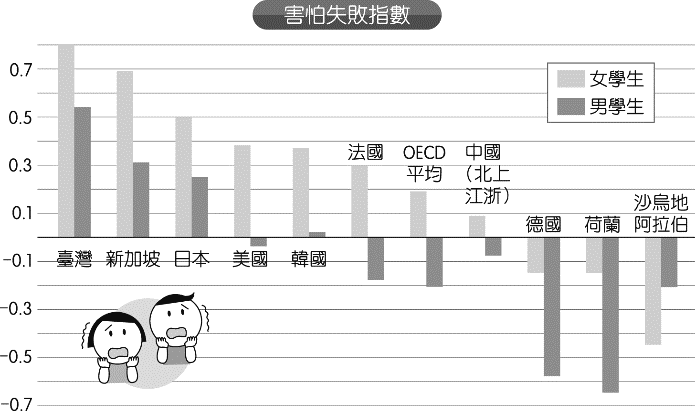 害怕失敗的指數
1、亞洲國家學生對失敗的恐懼最大，歐洲國家學生則較少；在幾乎所有教育系統中，女孩都比男孩對失敗的恐懼更大，而且這種性別差距在表現最好的學生中更廣泛。
2、其中，台灣學生在上面三題中分別拿到89（1）、84（1）、77（2）的分數，在所有國家/地區中都排名第一，只有第三題輸給新加坡的78（1）。因此，在「害怕失敗」上，台灣可以說是世界第一。
互動式數學素養導向題型特色與範例
互動式數學素養導向題型特色
透過科技輔具，可以呈現新的題目型式，如拖曳、3D圖形的觀察、頁面搜尋引擎的利用、真實世界數據的連結呈現等

學生也可以透過電腦互動，例如排序數據集、改變量數值來探索並創建模型或模擬，曲線擬合並使用最佳擬合曲線進行預測等。

科技工具不僅可以以使評量題目或教材對學生更具吸引力、更加豐富多彩、也更容易理解，更可提供廣泛的問題類型和學習機會

結合推理與探究歷程，幫助學生提升高層次能力
取球模擬-數學探究
排序資料-詮釋評估
鋼琴鍵盤-圖形推理
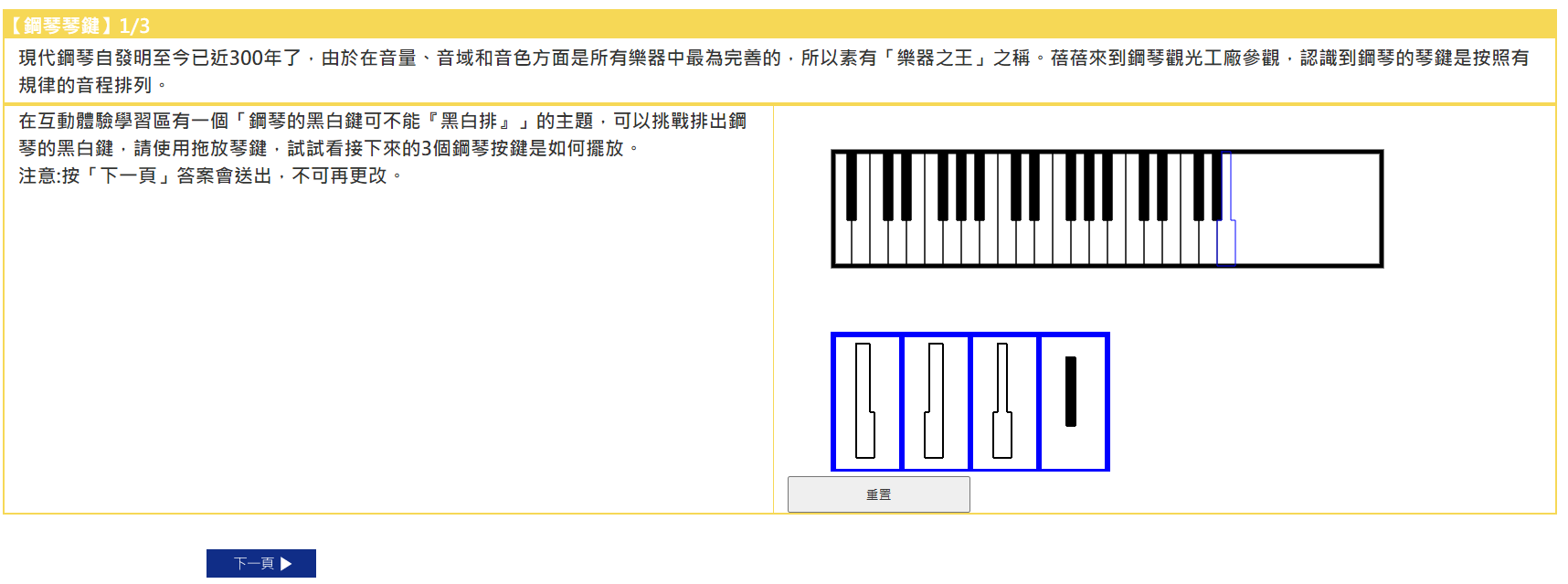 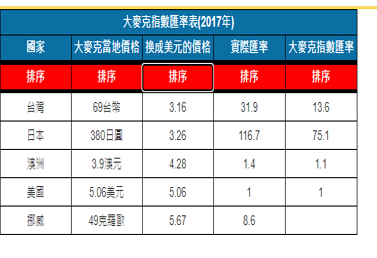 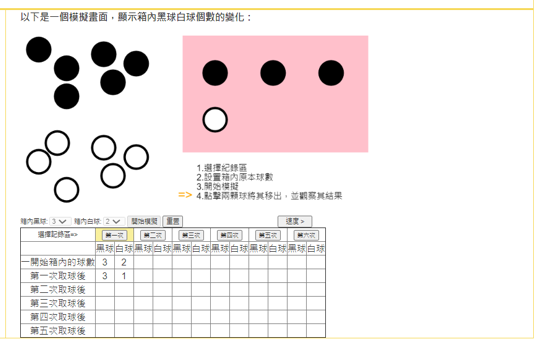 數學幾何- 運算思維
頁面切換-訊息整合
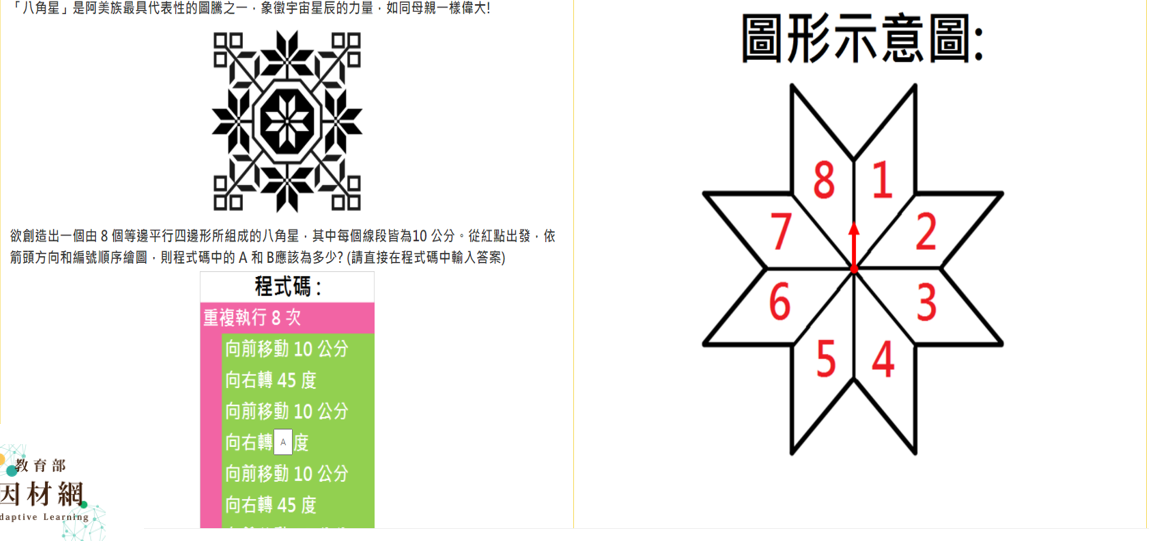 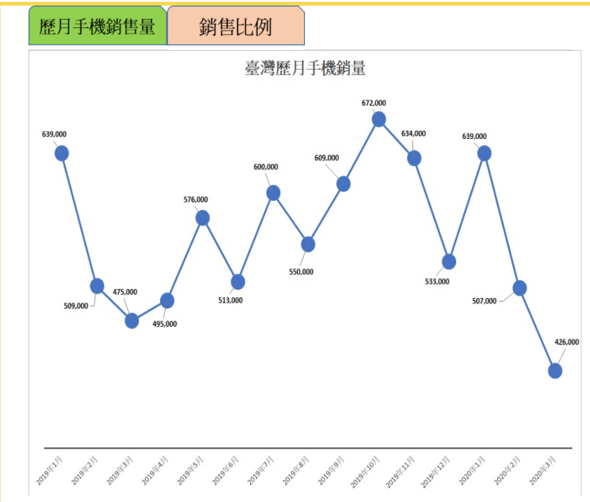 大麥克指數數學互動式試題題型範例
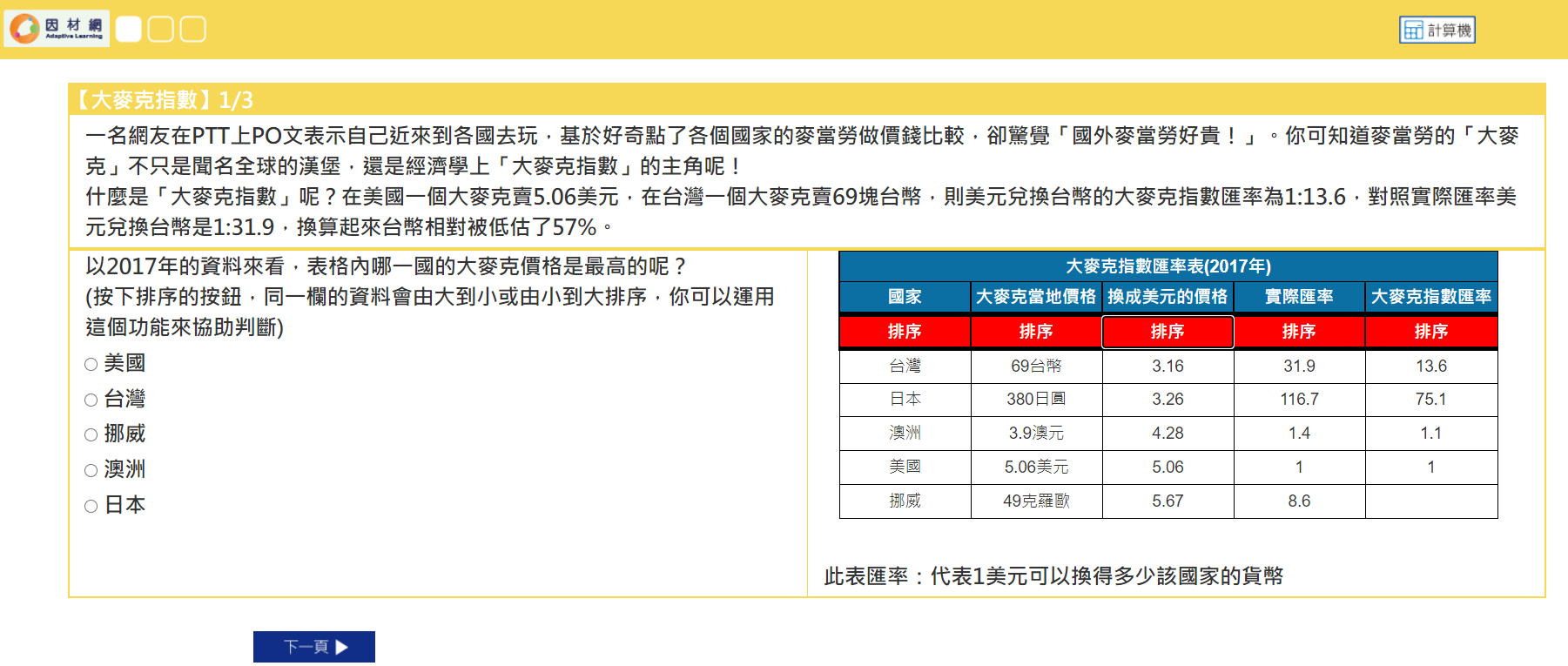 數學主題：數與量
評量內容說明：
本題評量內容是屬於比例範圍，內容是相對大小的數字描述，以及比例和比例推理在解決問題中的應用。此題運用電腦提供的排序功能，詮釋評估資料的意義。
廣島原子彈(B29超級空中堡壘)數學互動式試題題型範例
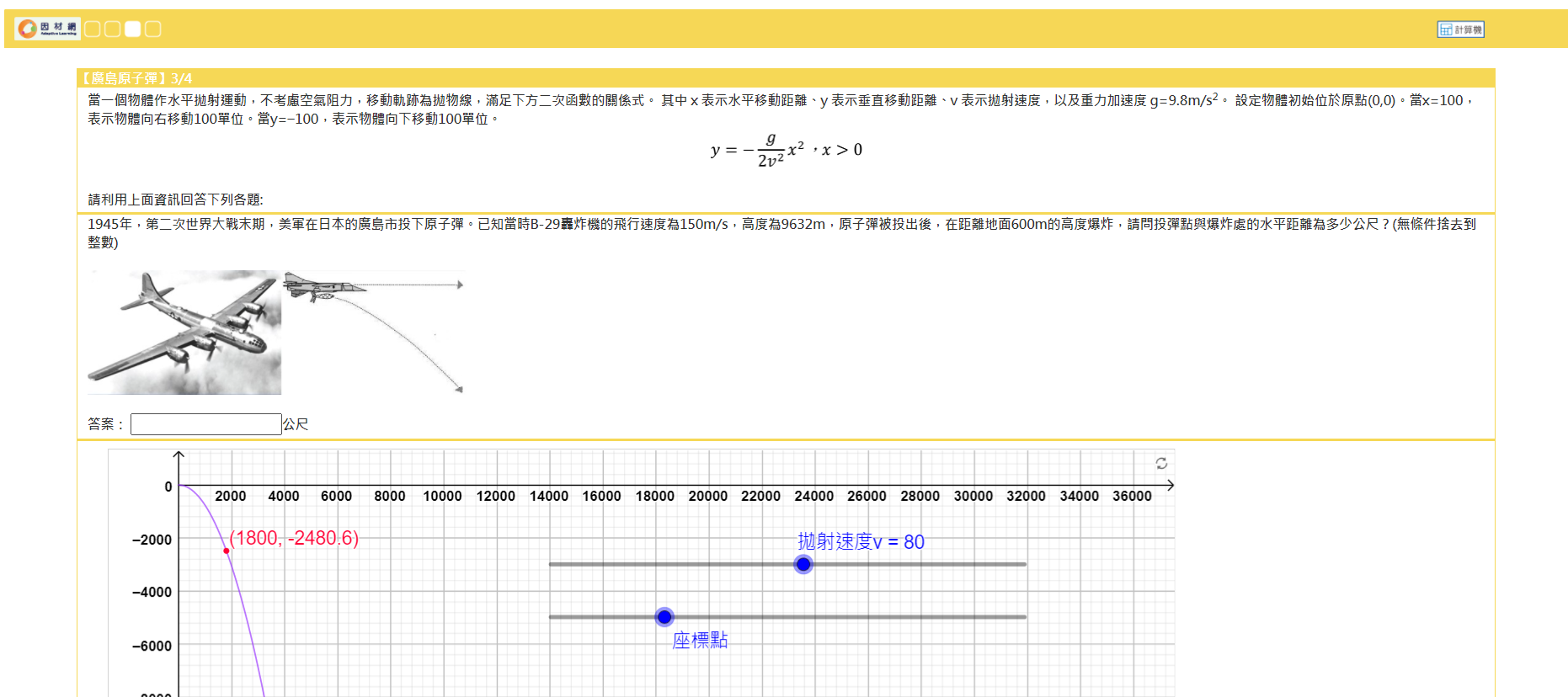 數學主題：函數
評量內容說明：
本題評量內容是屬於二次函數，內容是探討二次函數x與y的關係。此題是結合geogebra軟體，學生透過視覺化的呈現，運用二次函數的對應關係並解題。
等差牌數學互動式試題題型範例
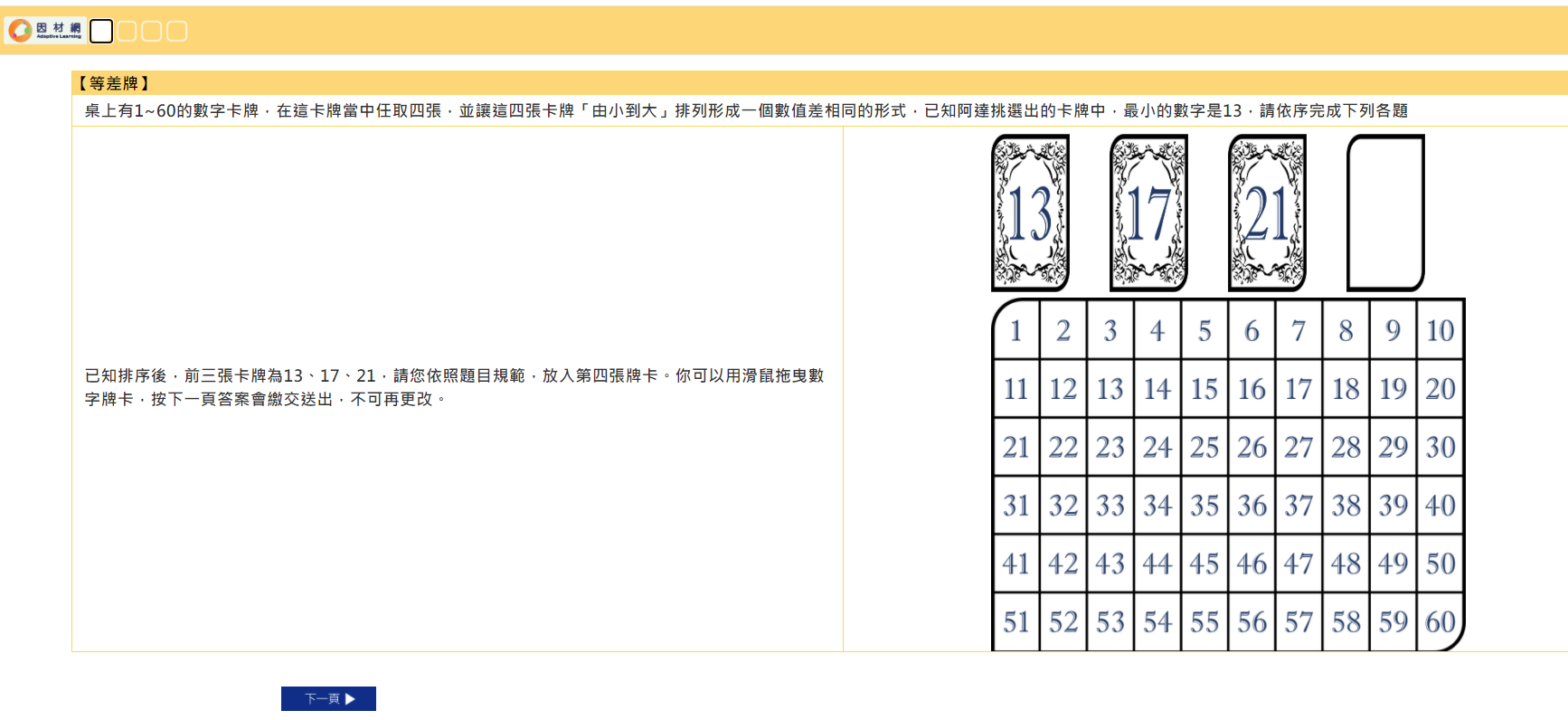 數學主題：數與量
評量內容說明：
本題評量內容是屬於數列與級數的範圍。此題是透過數字推理，運用數列規則，學生透過拖曳數字卡作答。
互動式 數學素養導向題型作答頁面
2.
1.
此題組有三個框表示有3題，
白框顯示目前頁面為第1題
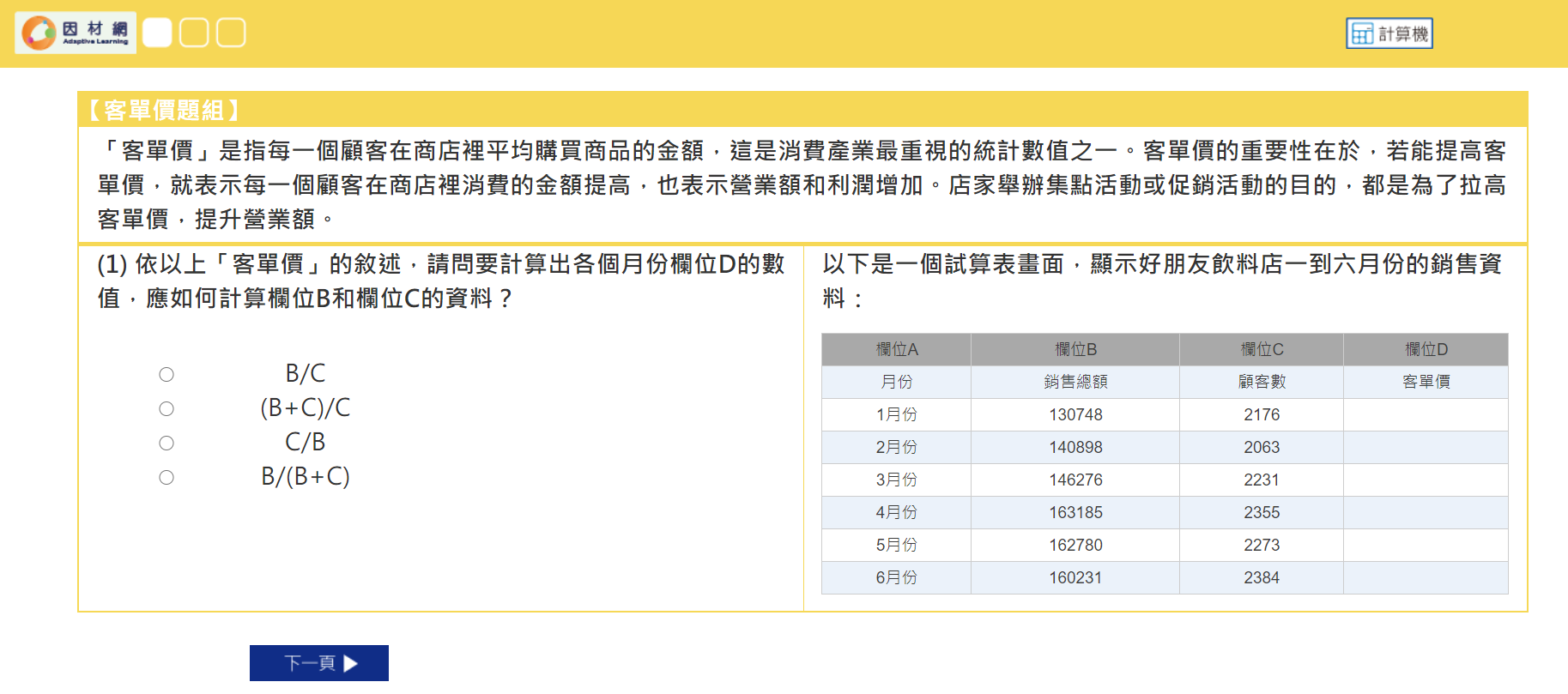 每題皆附有計算機可使用
，點擊會跳出計算機
作答區
3.
4.互動區
24
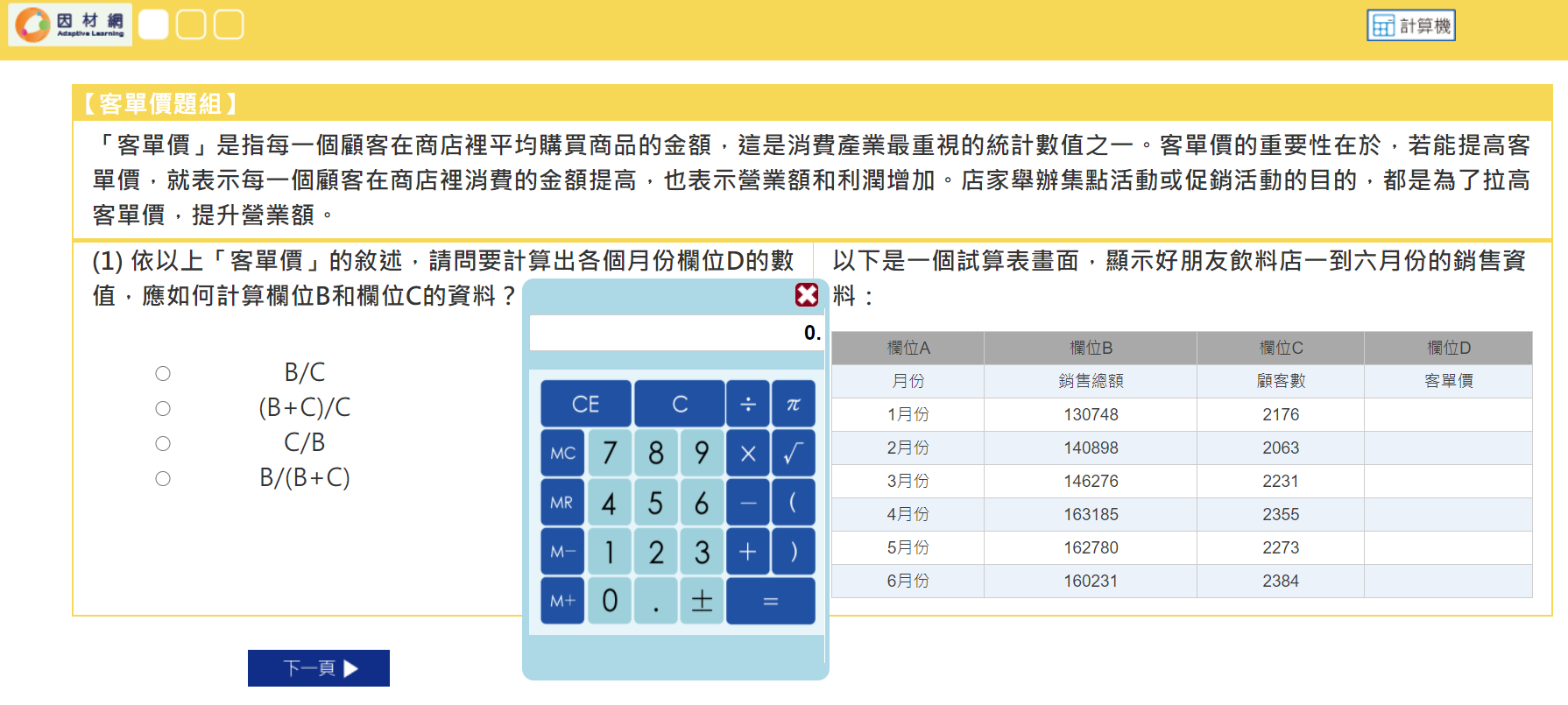 再點擊一次右上計算機圖示即可取消
25
如何登入因材網
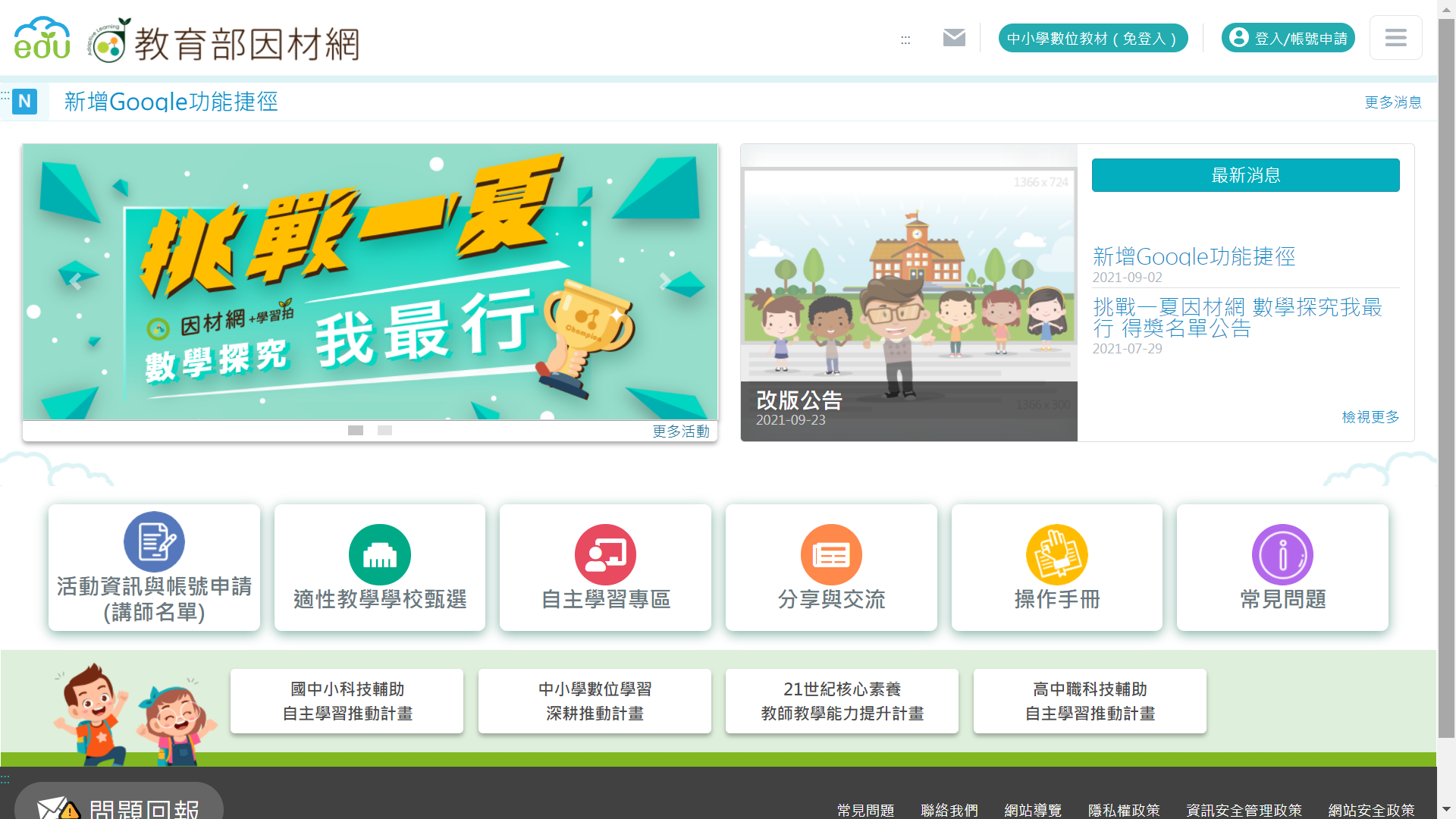 點擊右上方「登入」
因材網多種登入選擇
https://adl.edu.tw
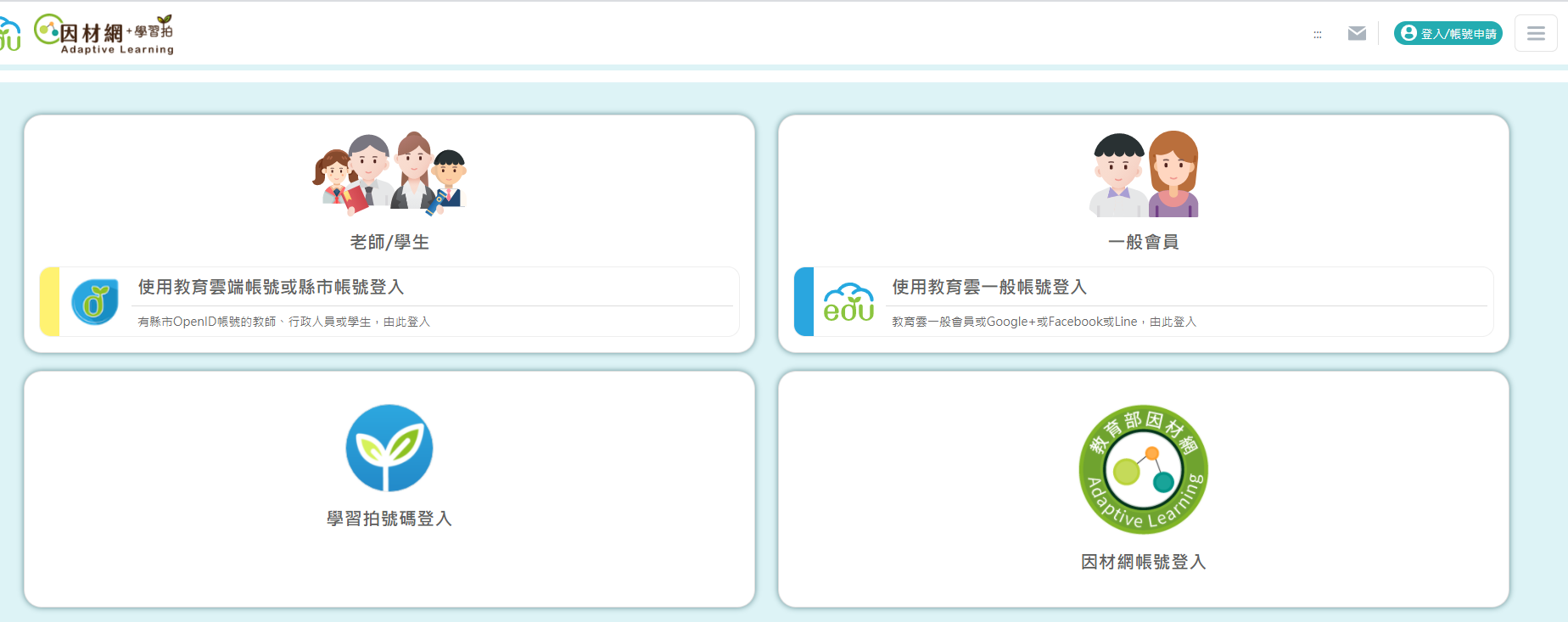 使用因材網帳號
使用OPEN ID
步驟一：課程總覽
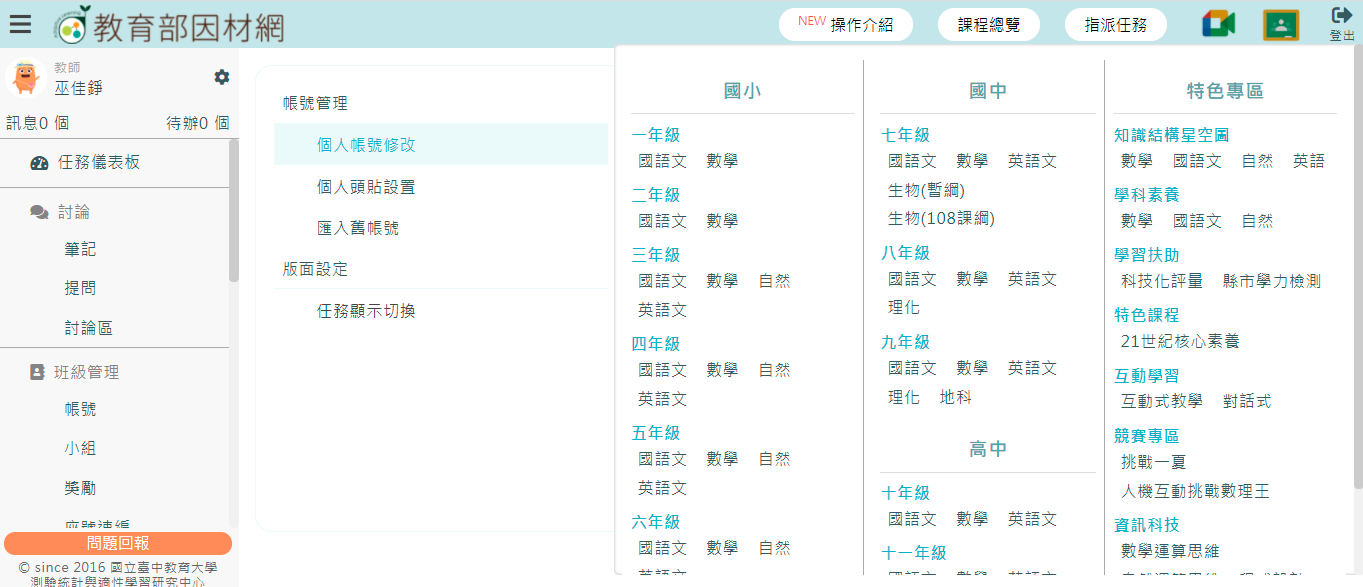 步驟二：特色專區-學科素養-數學
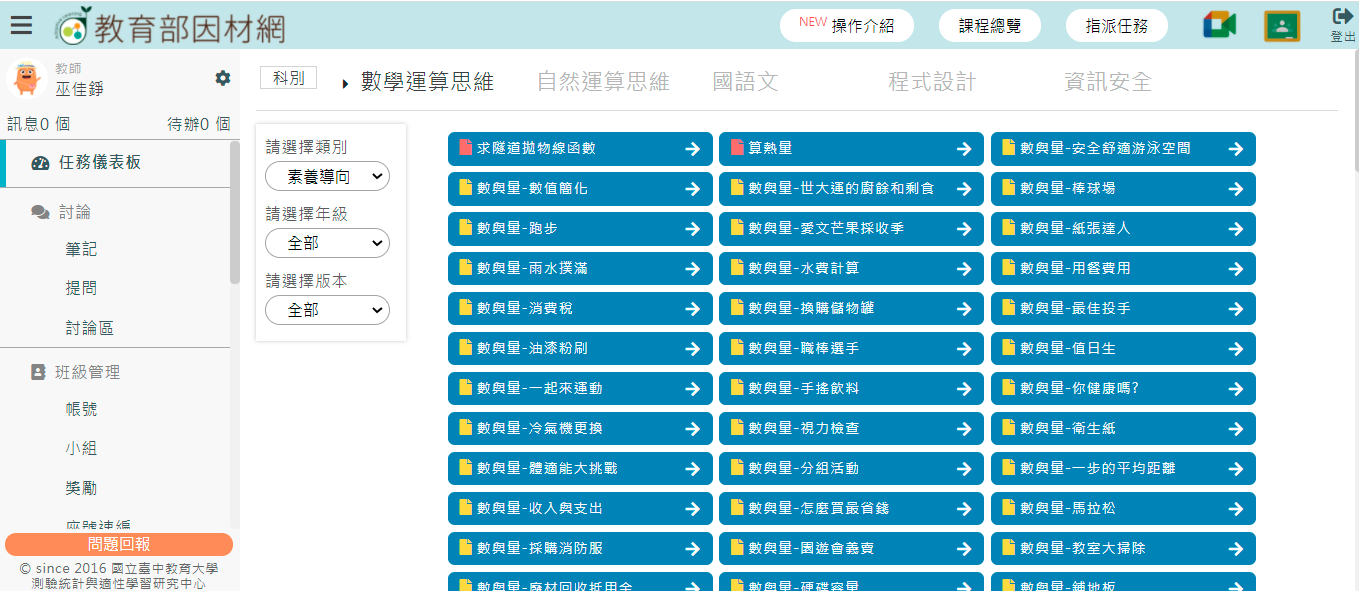 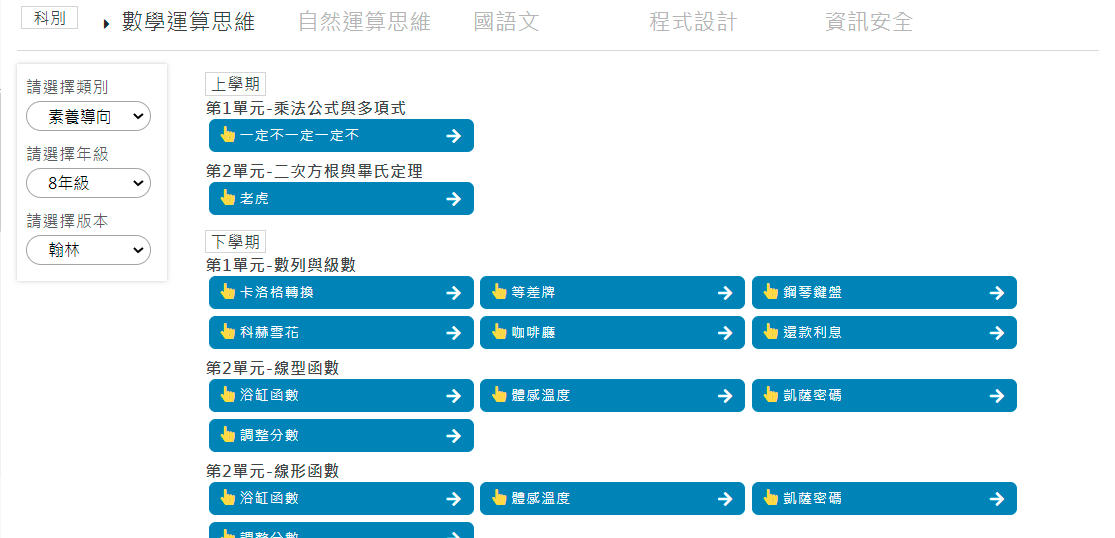 現場老師可以選擇學生使用的教材版本，選擇適合的題目
題組特性
結合108數學領綱(國中)
題組特性
結合108數學領綱(高中)
題組特性
結合108數學領綱(高職)
35
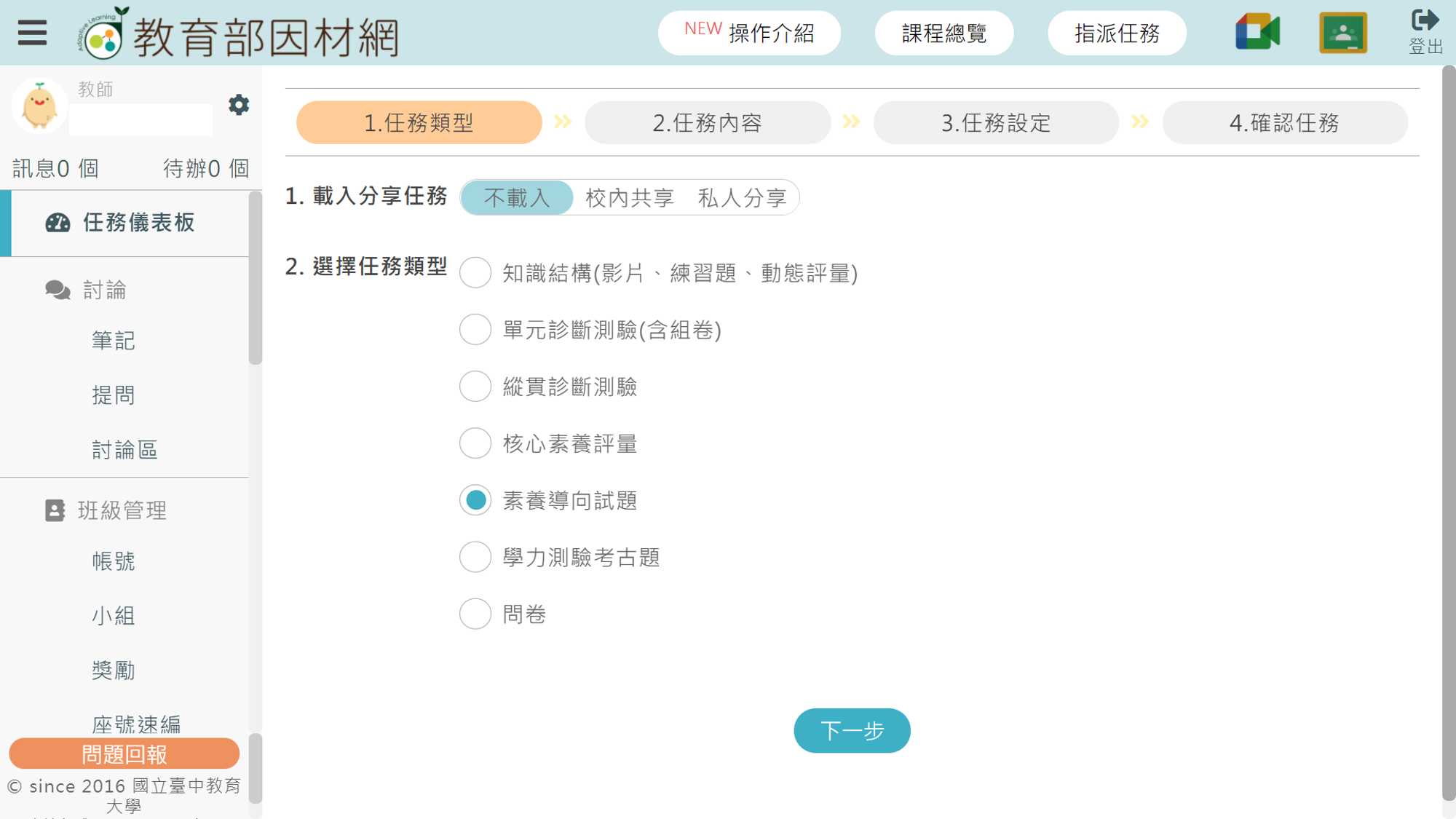 「指派任務」 可安排作業
步驟一 選擇任務(素養導向試題)
步驟二:建立任務內容
步驟三:任務設定
完成
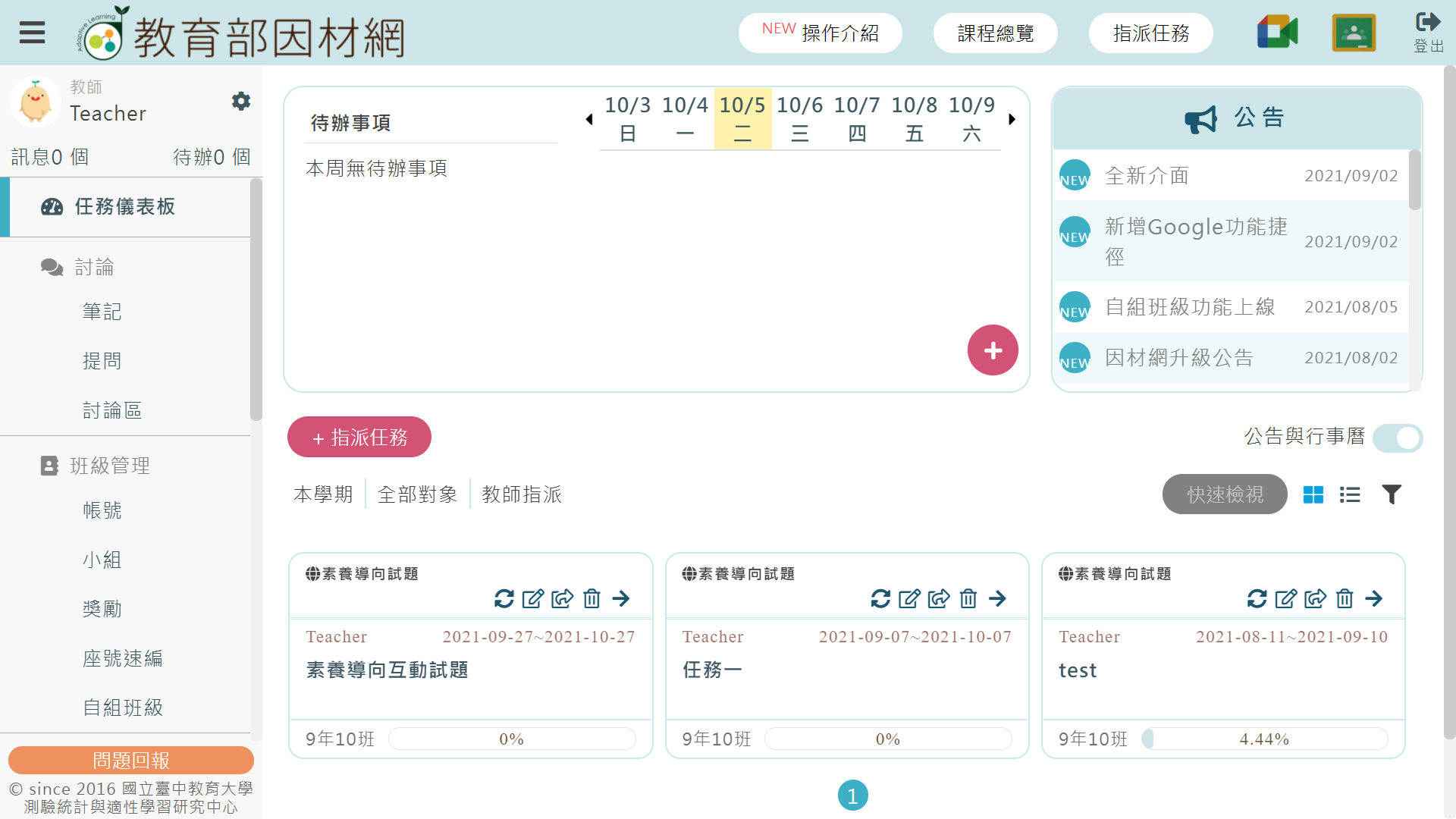 點擊「任務儀表板」會出現指派的任務
可檢視或修改任務，
也可查看學生作答情形
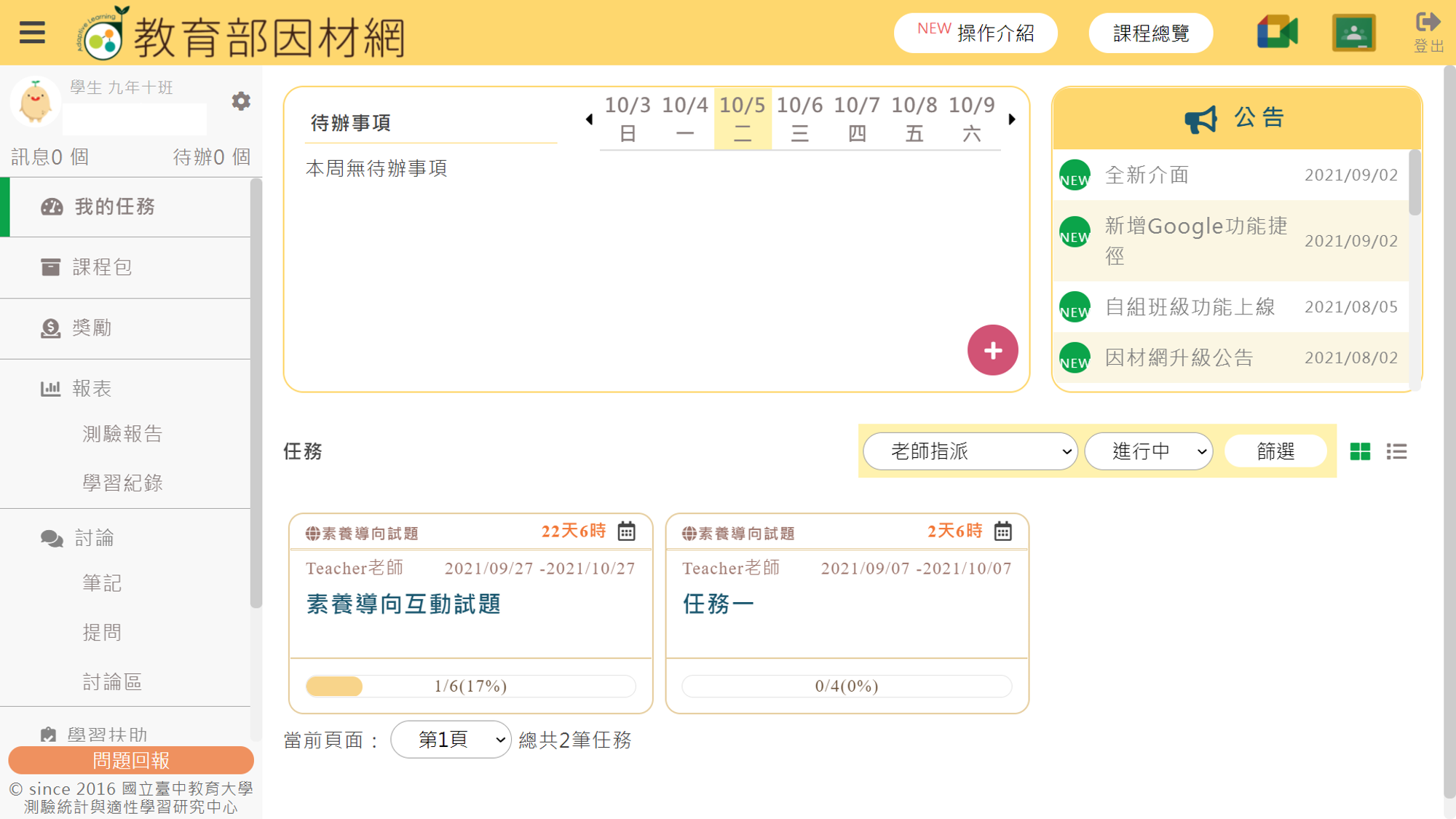 學生登入後點擊「我的任務」，
會出現老師指派的任務
任務名稱顯示老師指派的作業，點選進入
計畫執行團隊
共同主持人林素微
共同主持人莊鈞翔
主持人 吳慧珉
共同主持人施淑娟
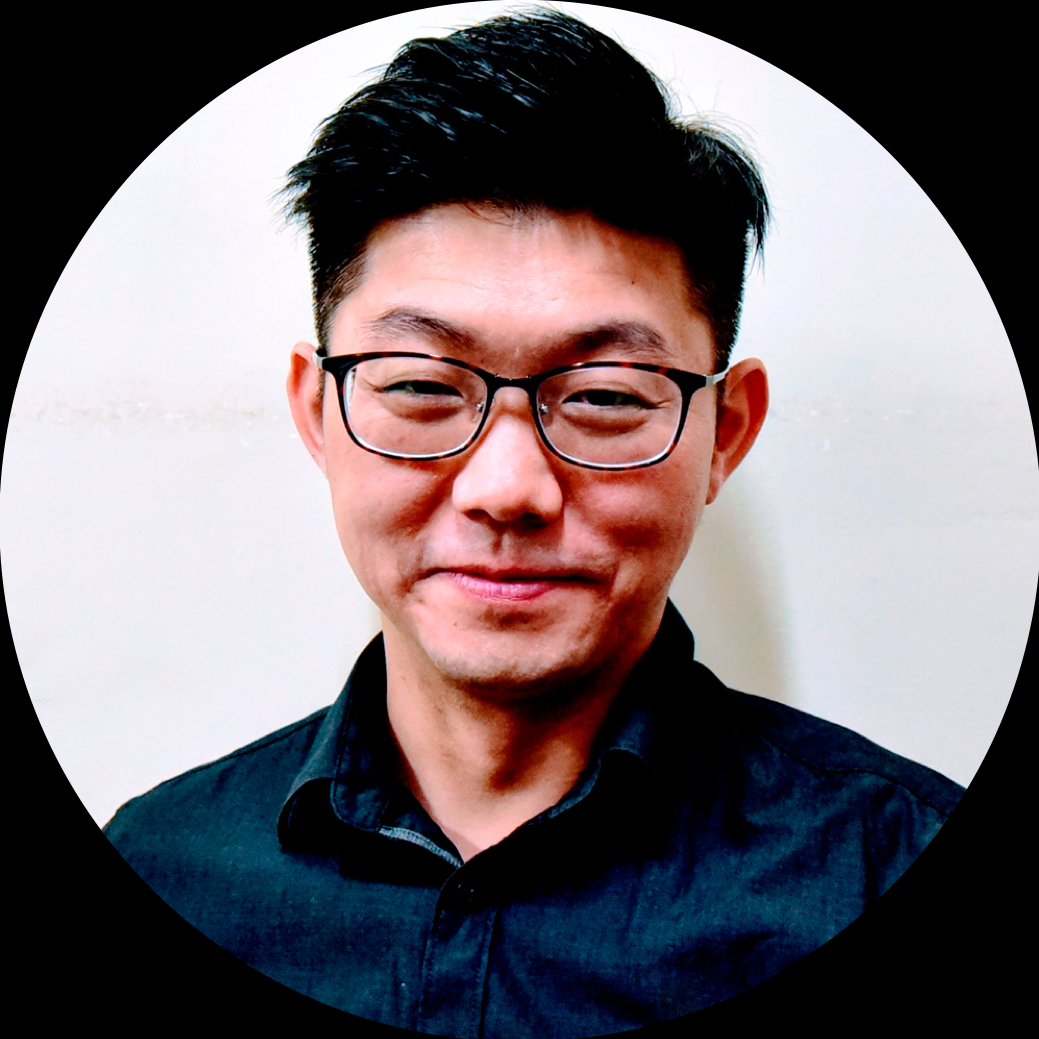 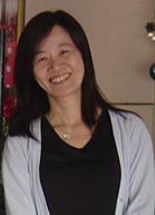 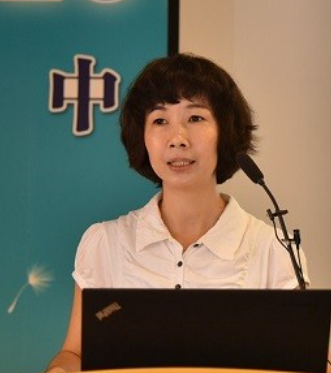 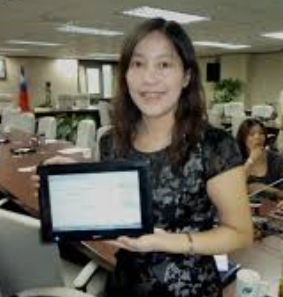 國立臺中教育大學
教授
國立清華大學助理教授
國立臺中教育大學
助理教授
國立臺南大學教授
感謝
教育部資科司
數學領域學(群)科中心老師
央團數學老師
地方輔導團數學老師
北區命題團隊
中區命題團隊
南區命題團隊
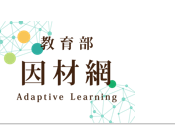 請填寫回饋單
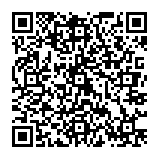 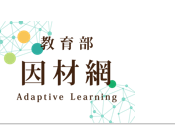